Interagency Working Group
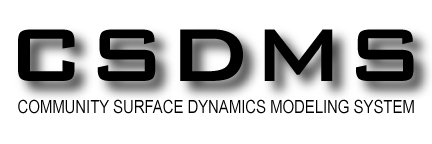 Goal: Engage Federal (State, local) Agencies in CSDMS
Success: One or two new projects where agencies leverage CSDMS resources or infrastructure toward agency mission
Funding: Agencies, NOPP, NSF Supplemental

csherwood@usgs.gov
Some ideas:
ONR: predicting coastal storm response (the Normandy problem), with navigationally significant bathymetry/coastline change as the goal (and if no change, why not?)
NOAA: Use CSDMS tools to modularize the Chesapeake Bay Program’s modeling system to allow, for example, different estuarine, watershed and air shed models to be run in combination. 
USGS: sediment transport and morphodynamics at  river mouths.  Primary questions :  (i) where does littoral-grade sediment from the rivers initially deposit?  (ii) how/when does littoral-grade sediment deposited in the submarine migrate back up into the littoral cells?
USGS: efficiently link oceanographic forcing models with landscape response models, and explore the skill of multiple approaches and model types (e.g. coupling a sea cliff evolution model to a terrestrial geomorph model). Apply CoSMoS to broader geographic areas, including the U.S. West Coast, Hawaii and Alaska. Access to supercomputing capabilities of CSDMS.
USGS: interfacing with climate forecast models.
USGS: better coupling with ecosystem models
ONR: “benchmark” data sets. How are we trying to demonstrate, validate, verify, test, (or whatever your appropriate word) these model linkages with real data
ONR: link remote sensing with models.
NOAA: Synergies with ESMF
NOAA/USGS/ACOE: Merged topo/bathy DEMS w/ seamless elevations
ACOE: North Atlantic Coast Comprehensive Study (NACCS) suite online
NOAA/USGS: Model data / data standards
NOAA/ONR: Integration of socioeconomic models